The Interplay of Mediation and Civil Justice in Austria
Verena Gschweitl
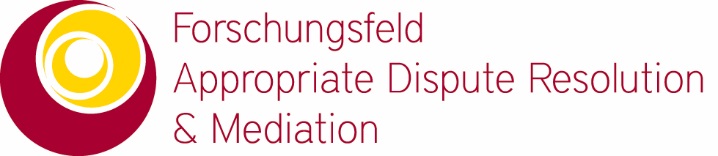 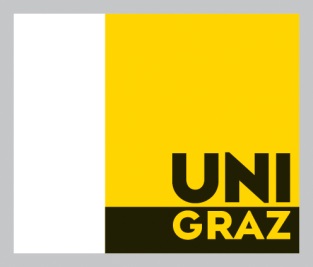 The Interplay of Mediation and Civil Justice in AustriaOverview
attempt to mediate during court proceedings
access to court
ADR
ADR
Excursion: The System of Registered and Non-registered Mediators in Austria
Suspension of Time Limits
Confidentiality
Enforceability
Research Field ADR & Mediation@Uni Graz
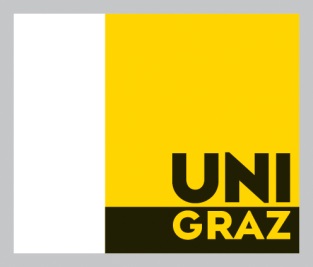 The Interplay of Mediation and Civil Justice in AustriaCase: Prospering Neighbourhood
Neighbours: Family Woodcutter & Family Dark
Living fence divides properties
No light in the garden and kitchen of Family Woodcutter

Seek advice of lawyer:statutory rules regarding air and light
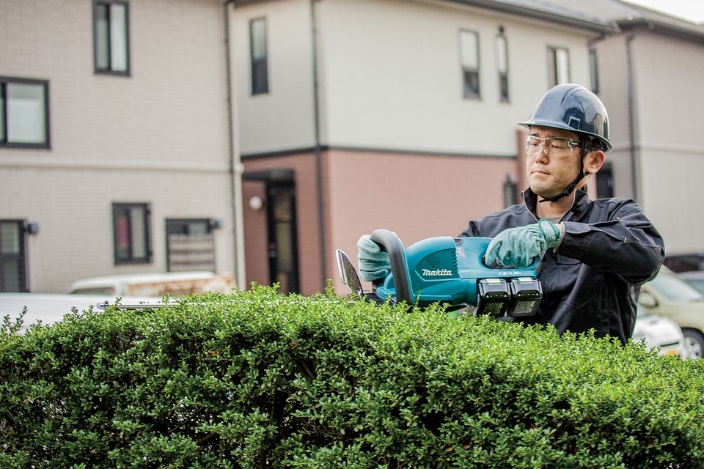 picture: pixabay.com
Research Field ADR & Mediation@Uni Graz
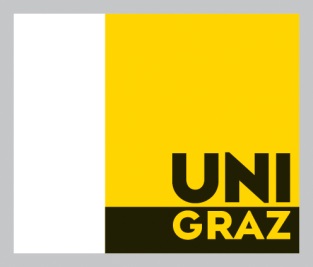 Case: „Prospering Neighbourhood“The Austrian Legislation
Art. 364 Sec. 3 of the Austrian Civil Code: trees or plants on the neighbour’s land deprive property of air or light

only if trees or plants are blocking (does not apply to buildings etc.)
effects have to exceed the normal local level and
lead to an unacceptable degradation of the property


Family Woodcutter: living fence, deprivation of light, exceeds normal 	local level (estate of terraced houses), degradation of	use of kitchen and garden
Research Field ADR & Mediation@Uni Graz
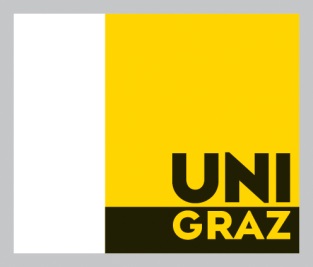 Case: „Prospering Neighbourhood“The Austrian Legislation
access to court
legal dispute 
between neighbours
conciliation
access to court
legal dispute between neighbours: trees/plants blocking air & light (Family Woodcutter)
or
praetorian settlement
or
no agreement 
within 3 months
mediation
Research Field ADR & Mediation@Uni Graz
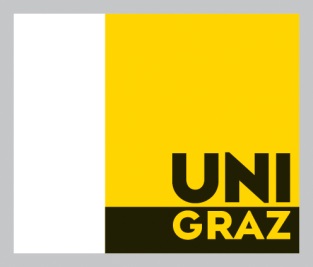 The System of Registered and Non-registered Mediators Civil Law Mediation Act (2003)
Limited to civil law disputes 
Without guarantees of exclusivity

Regulates:

Requirements and administrative procedure for the registration of training institutions and courses in lists kept by the Federal Minister for Justice
Rights and obligations of registered 
Legal consequences

possible to act as ‘non-registered mediator’ – professional law foundations are derived from existing regulatory regimes (industrial code and liberal professions)
Research Field ADR & Mediation@Uni Graz
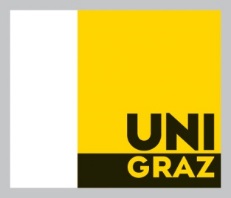 The System of Registered and Non-registered MediatorsSuspension of time limits
Research Field ADR & Mediation@Uni Graz
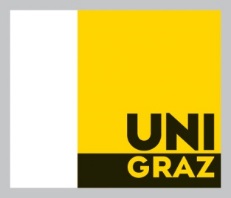 The System of Registered and Non-registered MediatorsConfidentiality
Research Field ADR & Mediation@Uni Graz
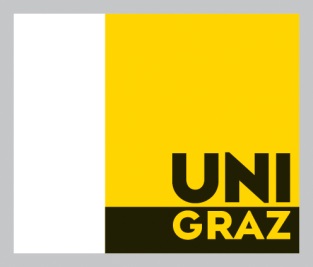 EnforceabilityMediation Directive 2008/52/EC on certain aspects of mediation in civil and commercial matters
Introduction of Art. 433a Code of Civil Procedure
Supplementing rules on praetorian settlements (Art. 433)
Written agreements resulting from mediation proceedings 
applies equally to registered and non-registered mediators as well as to domestic and cross-border mediation
Research Field ADR & Mediation@Uni Graz
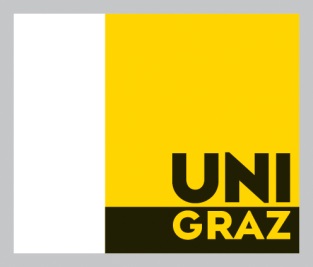 The Interplay of Mediation and the CourtGeneral Aspects
Austrian Code of Civil Procedure
Art. 204. (1) In the hearing, the court may, ex officio or upon request and at any stage of the proceedings, attempt to settle the dispute amicably or reach a settlement on individual issues. If deemed appropriate, the court shall thereby indicate entities that provide proper services for the amicable settlement of disputes. […]

Federal Act on Non-contentious Proceedings
Art. 13. Conduct of the procedure
(3) The court must at every stage of the proceedings work towards an amicable agreement between the parties.
Research Field ADR & Mediation@Uni Graz
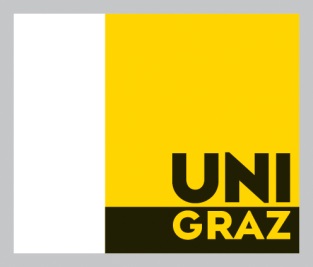 The Interplay of Mediation and the CourtSuspension of the Proceedings
Austrian Code of Civil Procedure
Continuation of the hearing may be suspended (Art. 134 et seq.)
Joint application of the parties or ex officio
Judge decides

Staying proceedings (Art. 168 – 170)
Joint application of the parties
For a minimum duration of 3 months

Federal Act on Non-contentious Proceedings
Staying proceedings
Art. 29. (1) Where mutual agreement is expected, in particular with the assistance of suitable services, the court may stay proceedings […]
no longer than six months
meanwhile only urgent procedural acts shall be performed by the court
Art. 28. (1)
Decided by the parties
For a minimum duration of 3 months
Research Field ADR & Mediation@Uni Graz
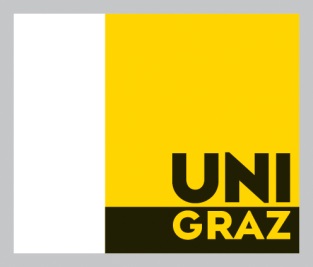 The Interplay of Mediation and the CourtFederal Act on Non-contentious Proceedings
Art. 107. (3) 
Proceedings on 
custody or
personal contact
Safeguard 
    child welfare
family/parent/educational counselling
Judge orders
initial mediation or conciliation meeting
counselling or training on handling force and aggression
prohibition of departure with the child
removal of travel documents of the child
Research Field ADR & Mediation@Uni Graz
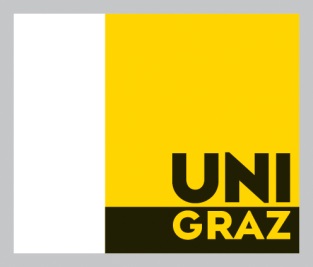 The Interplay of Mediation and Civil JusticeConclusion
initial approaches to appropriate dispute resolution
heterogeneity, complexity
promote idea: multi-door court house?
Research Field ADR & Mediation@Uni Graz
I am looking forward to the discussion!
verena.gschweitl@uni-graz.at
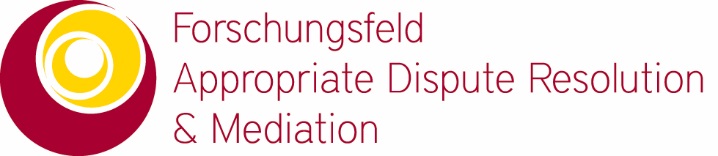